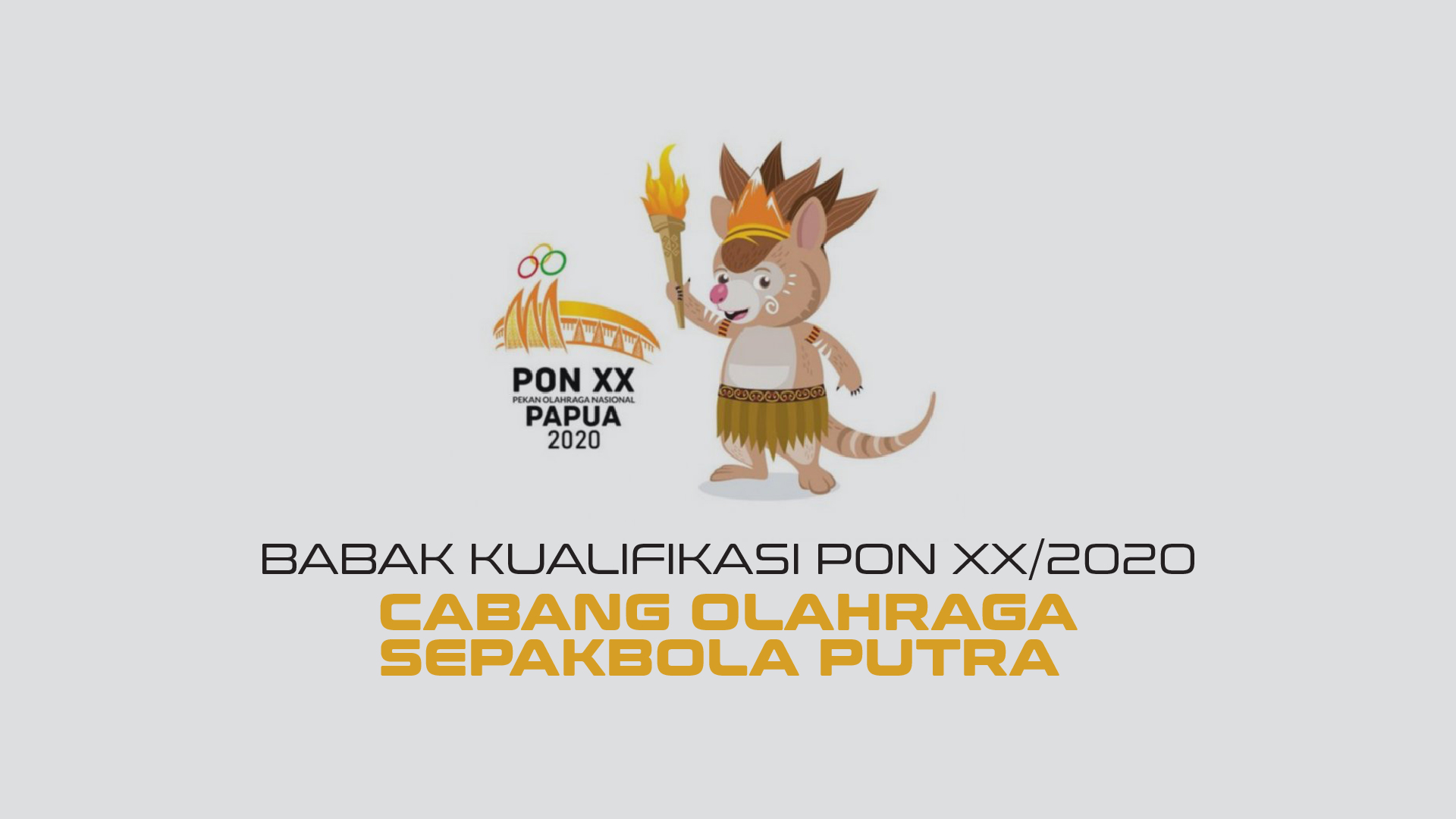 GRUP 1
DKI JAKARTA vs JAWA TENGAH
DKI JAKARTA
BANTEN
JAWA TENGAH vs BANTEN
JAWA TENGAH
BANTEN VS DKI JAKARTA
GRUP 2
JAWA TIMUR vs KALIMANTAN SELATAN
JAWA TIMUR
DI YOGYAKARTA
KALIMANTAN SELATAN vs DI YOGYAKARTA
KALIMANTAN SELATAN
DI YOGYAKARTA vs JAWA TIMUR
GRUP 3
BALI vs NTB
BALI
NTT
NTB vs NTT
NTB
NTT vs BALI
GRUP 4
KALIMANTAN TIMUR vs KALIMANTAN TENGAH
KALIMANTAN TIMUR
KALIMANTAN UTARA
KALIMANTAN TENGAH vs KALIMANTAN UTARA
KALI MANTAN TENGAH
KALIMANTAN UTARA vs KALIMANTAN TIMUR
GRUP 5
SULAWESI UTARA vs GORONTALO
SULAWESI UTARA
GORONTALO
GORONTALO vs SULAWESI TENGAH
SULAWESI TENGAH
SULAWESI TENGAH vs SULAWESI UTARA
GRUP 6
SULAWESI SELATAN vs SULAWESI TENGGARA
SULAWESI SELATAN
SULAWESI TENGGARA
SULAWESI TENGGARA vs SULAWESI BARAT
SULAWESI BARAT
SULAWESI BARAT vs SULAWESI SELATAN
GRUP 7
MALUKU vs PAPUA BARAT
MALUKU
MALUKU UTARA
PAPUA BARAT vs MALUKU UTARA
PAPUA BARAT
MALUKU UTARA vs MALUKU
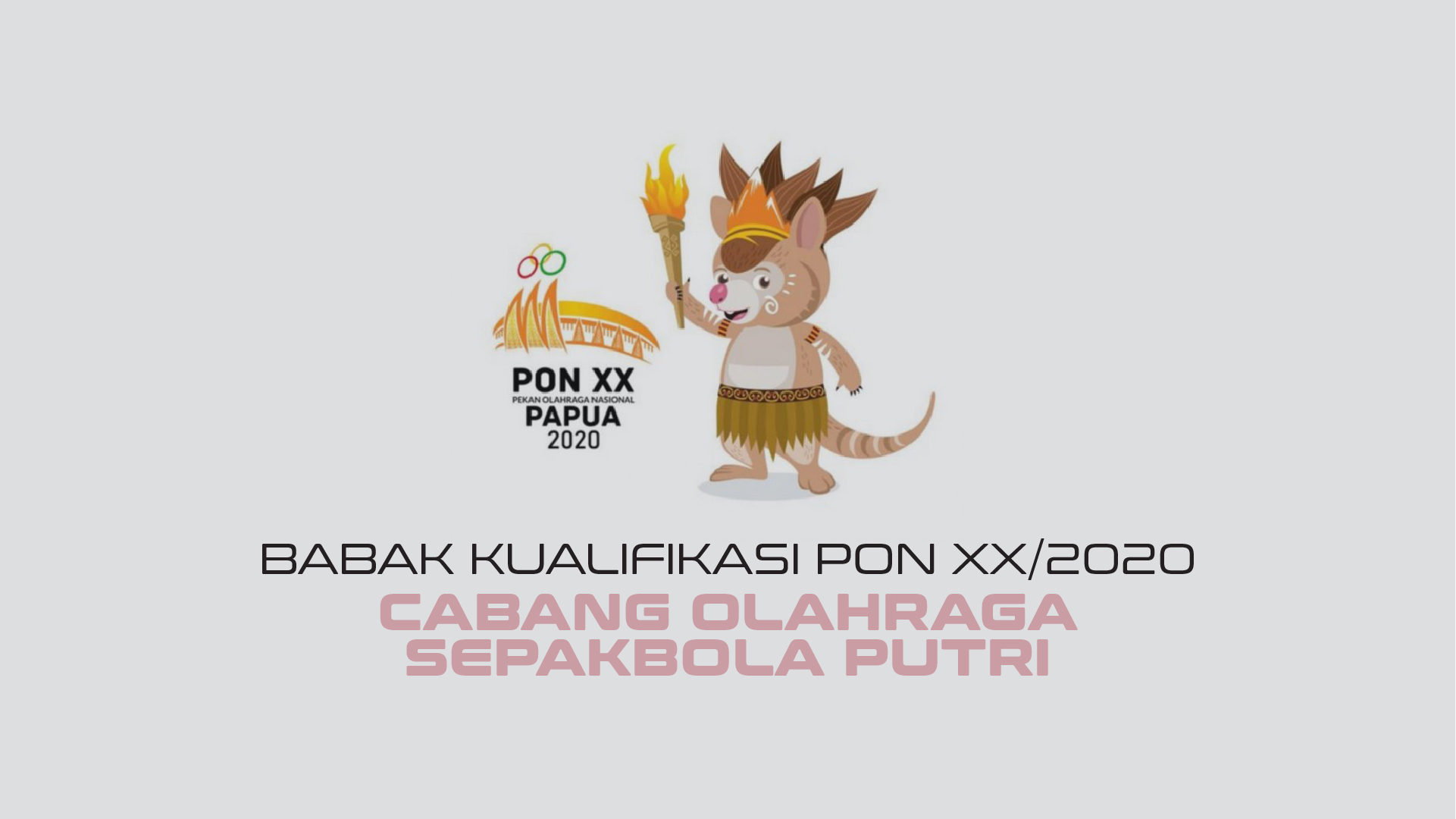 GRUP 1
BANGKA BELITUNG vs BENGKULU
BANGKA BELITUNG
BENGKULU
BENGKULU vs SUMATERA UTARA
SUMATERA UTARA
SUMATERA UTARA vs BANGKA BELITUNG
GRUP 2
BANTEN vs DKI JAKARTA
BANTEN
SUMATERA SELATAN
DKI JAKARTA vs SUMATERA SELATAN
DKI JAKARTA
SUMATERA SELATAN vs BANTEN
GRUP 3
DI YOGYAKARTA vs JAWA BARAT
DI YOGYAKARTA
JAWA BARAT
JAWA BARAT vs KALIMANTAN BARAT
KALIMANTAN BARAT
KALIMANTAN BARAT vs DI YOGYAKARTA
GRUP 4
KALIMANTAN UTARA vs KALIMANTAN TIMUR
KALIMANTAN UTARA
KALIMANTAN TENGAH
KALIMANTAN TIMUR vs KALIMANTAN TENGAH
KALIMANTAN TIMUR
KALIMANTAN TENGAH vs  KALIMANTAN UTARA
GRUP 5
SULAWESI SELATAN vs SULAWESI BARAT
SULAWESI SELATAN
SULAWESI BARAT
SULAWESI BARAT vs PAPUA BARAT
PAPUA BARAT
PAPUA BARAT vs SULAWESI SELATAN